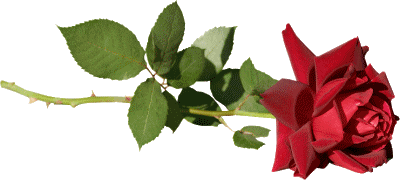 Ветераны педагогического труда
Ивдельской школы №1
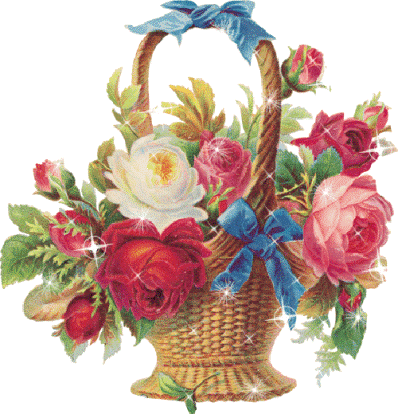 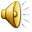 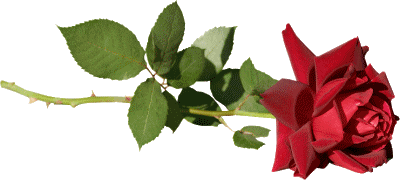 Не стареют душой ветераны.И пускай пролетают года,Верны они юности славной,Потому что душа молода!
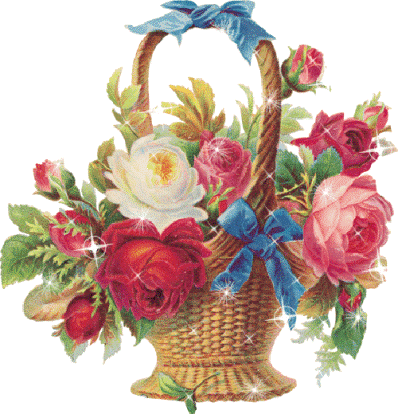 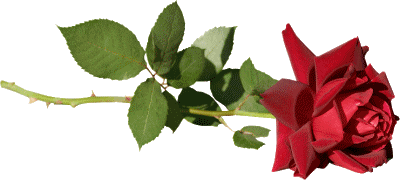 Исаева Любовь Степановна
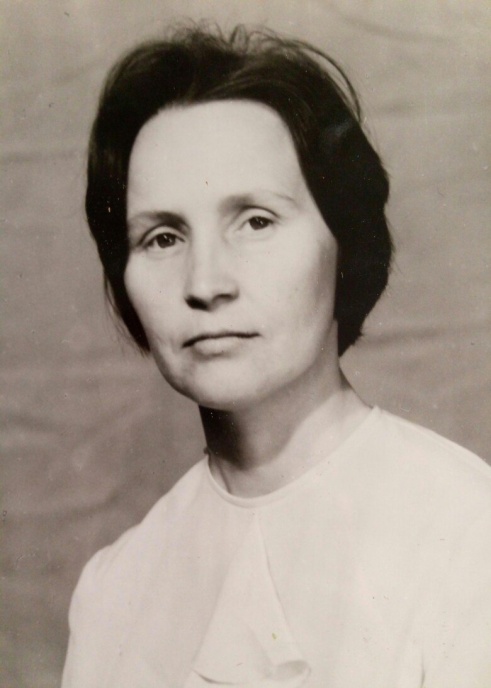 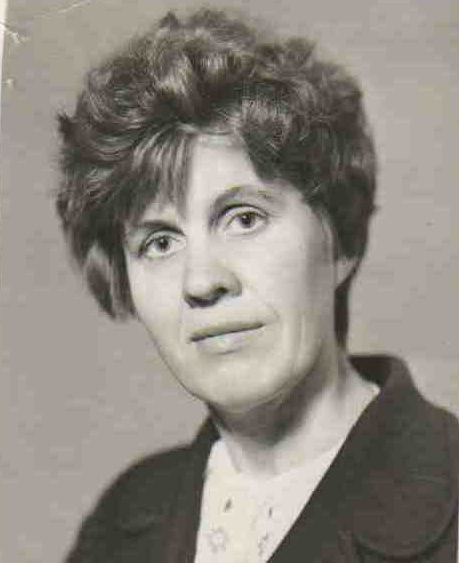 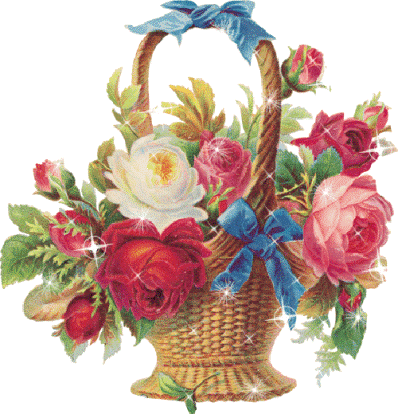 Штибинг Нина Николаевна
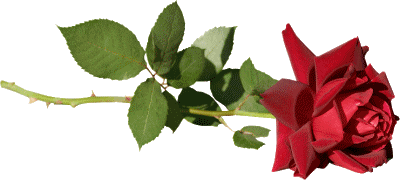 Михайлова Валентина Ивановна
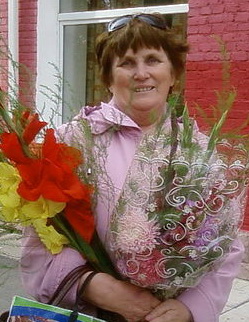 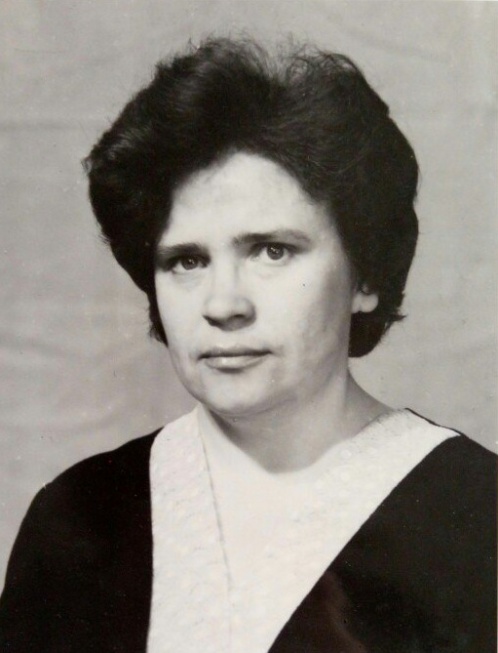 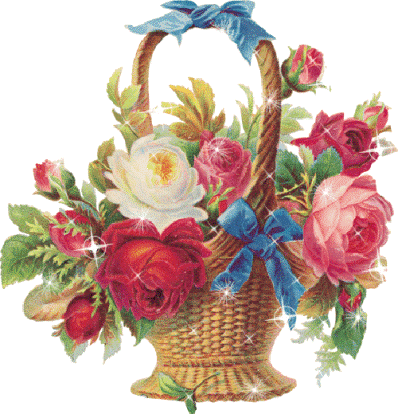 Ужнева Татьяна Александровна
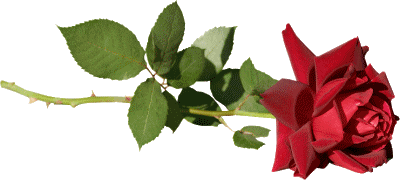 Борисенко Владимир Захарович
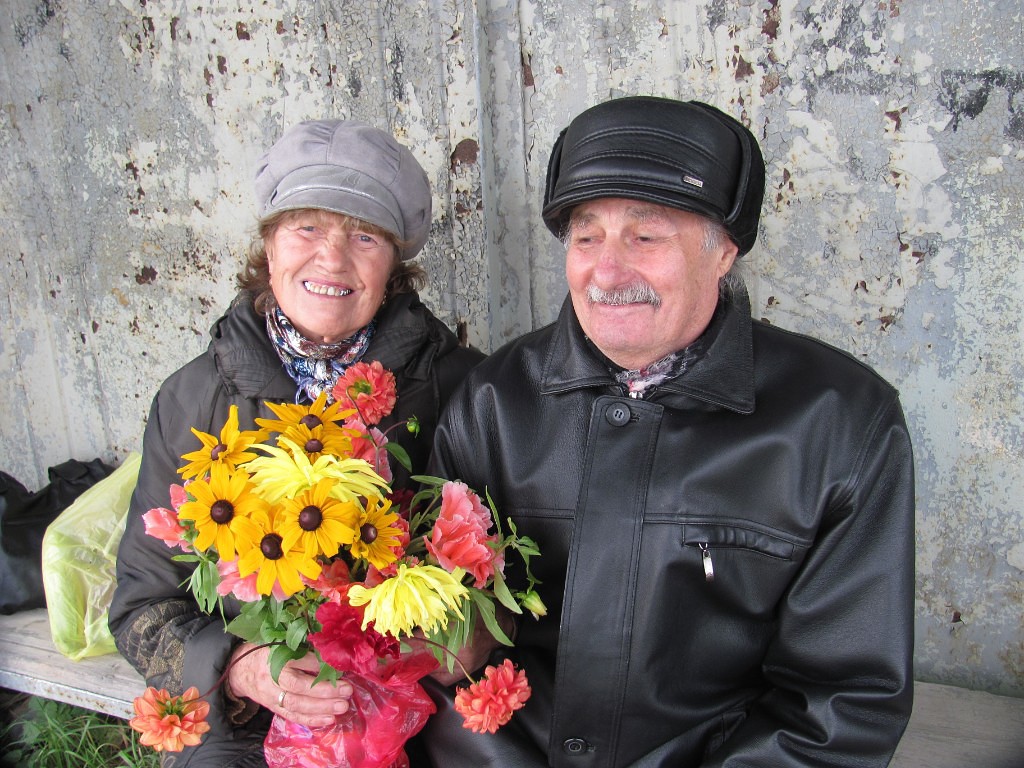 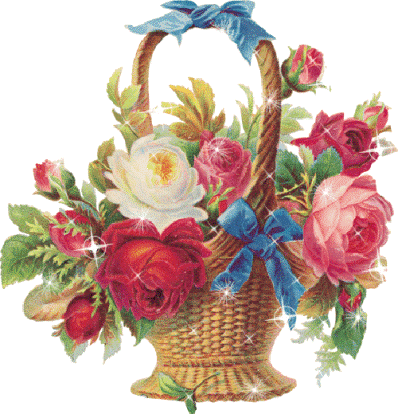 Борисенко Александра Александровна
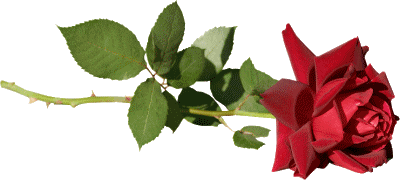 Есипенко Валентина Андреевна
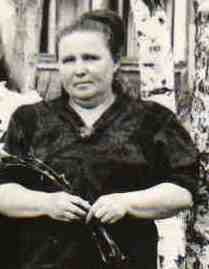 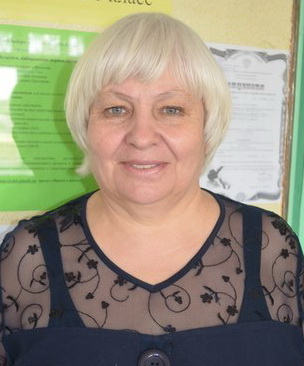 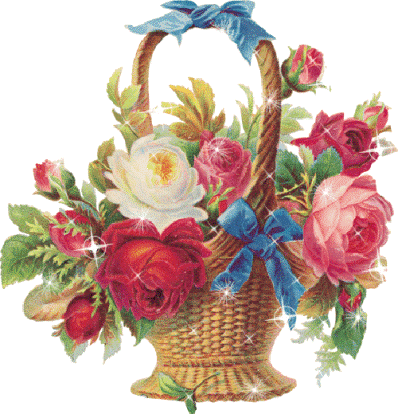 Харченко Надежда Петровна
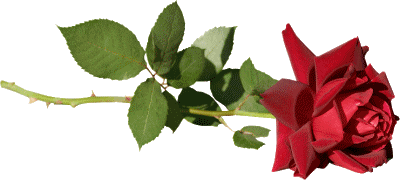 Осипова Клавдия Архиповна
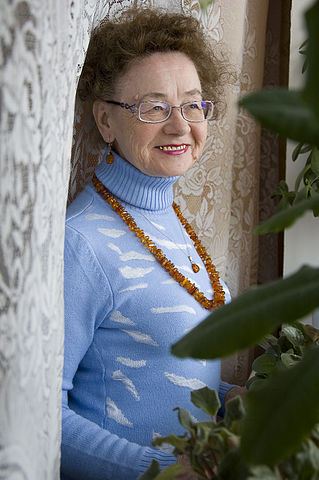 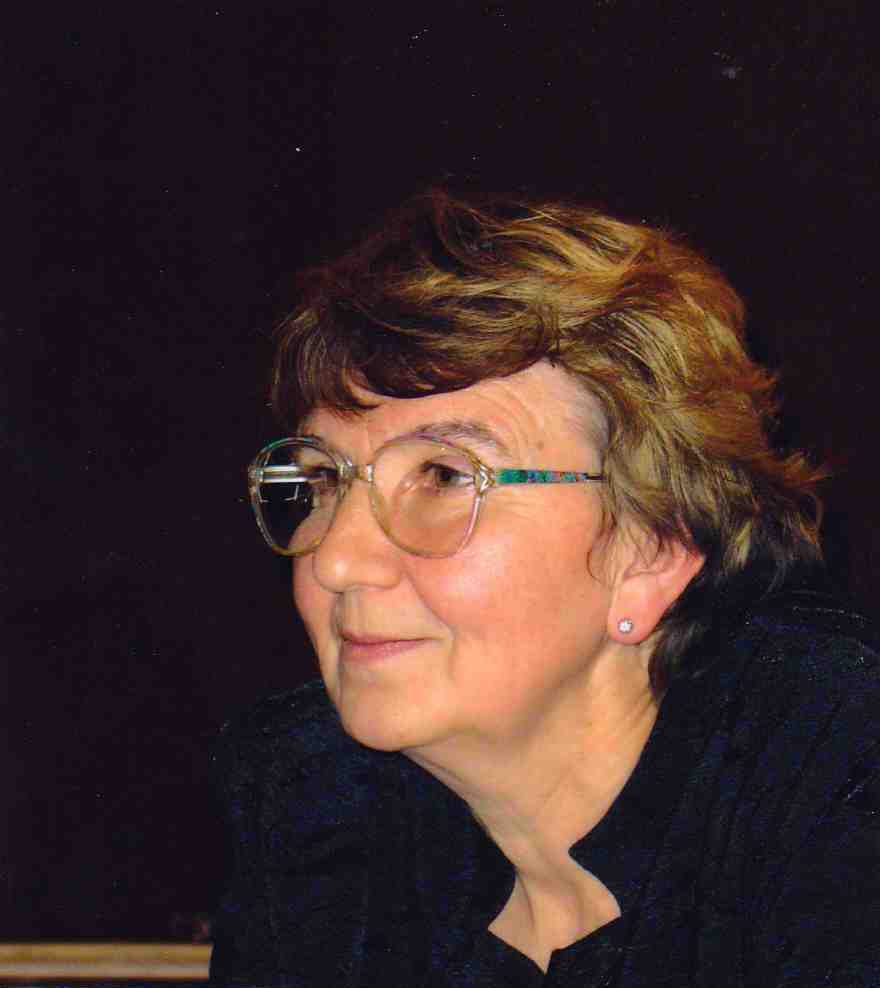 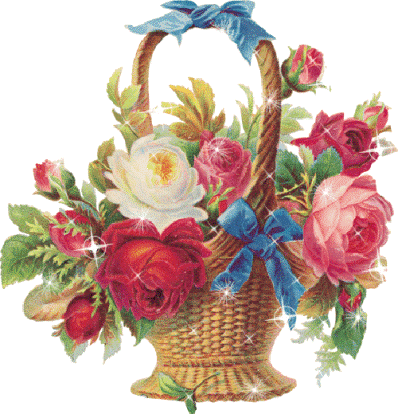 Шалагинова Надежда Семеновна
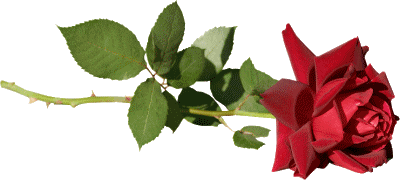 Чупина Людмила Августовна
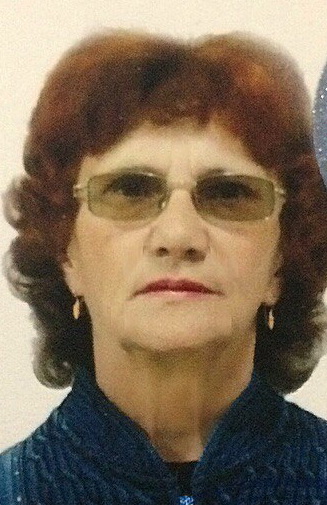 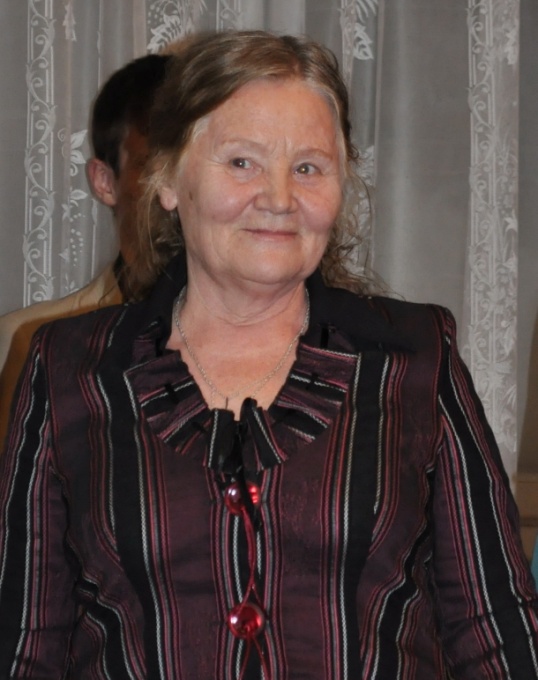 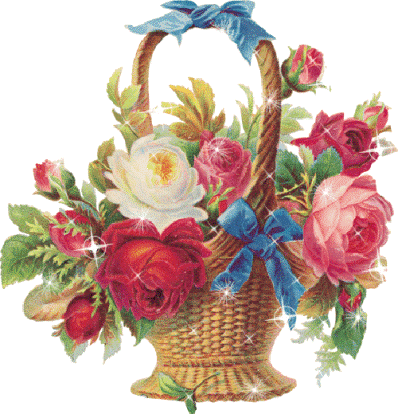 Рублева Валентина Ивановна
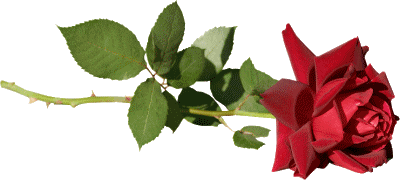 Спиридонова Нелли Петровна
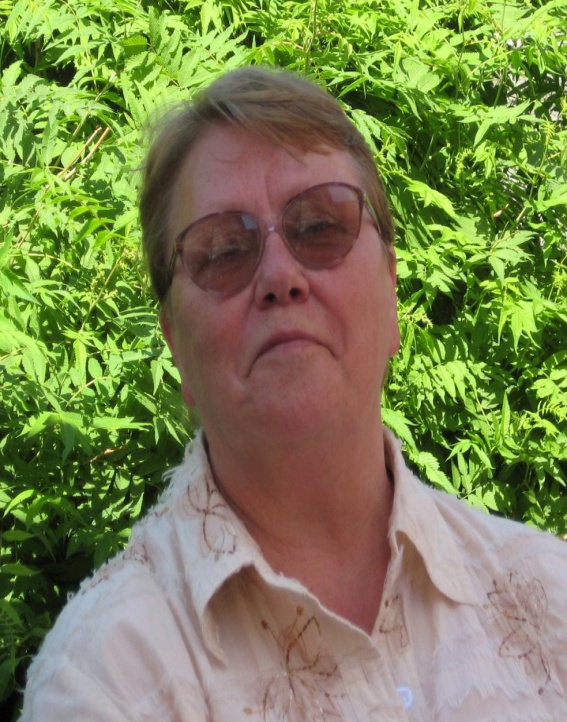 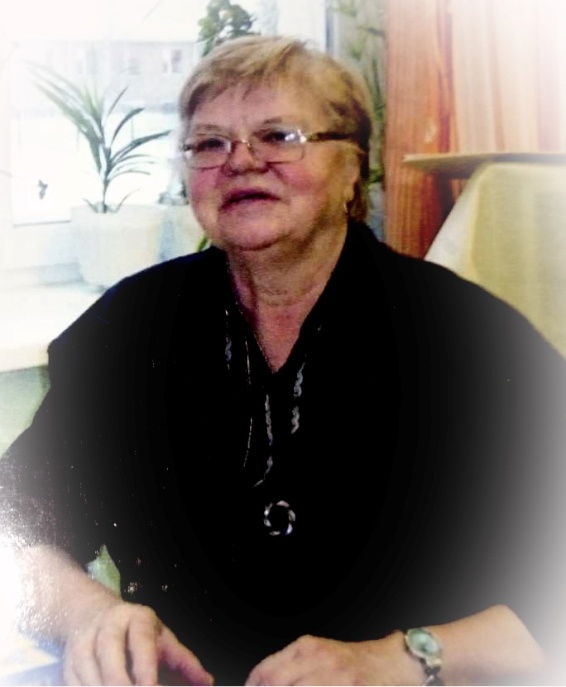 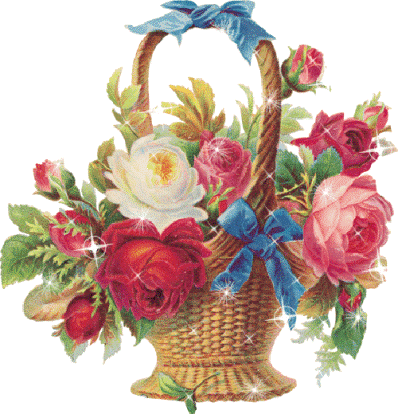 Киган Зинаида Анатольевна
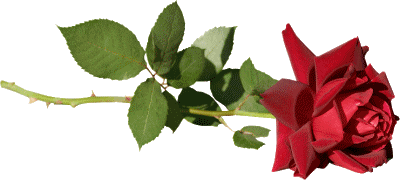 Войтова Людмила Михайловна
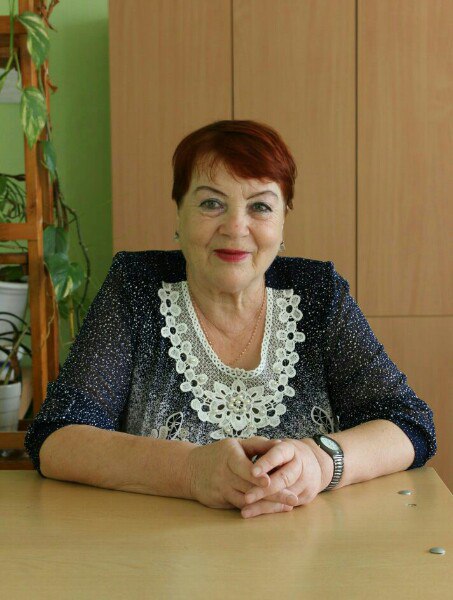 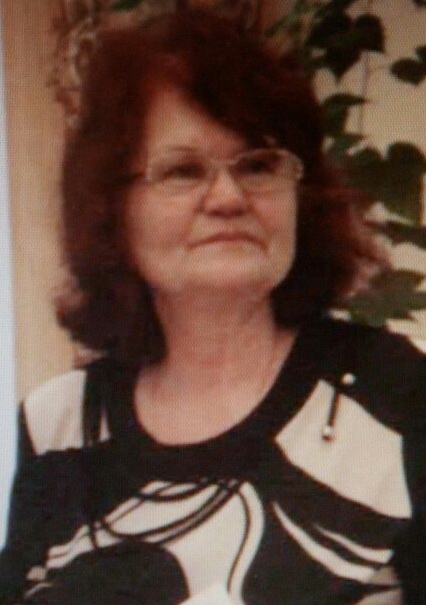 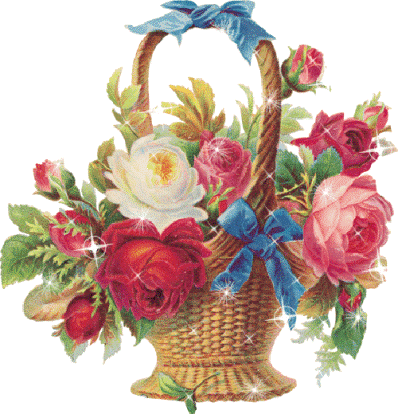 Рудакова Валентина Ивановна
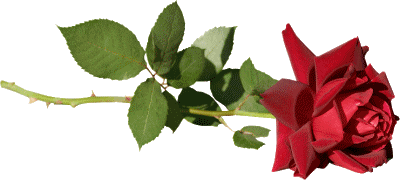 Фельдзингер Любовь Васильевна
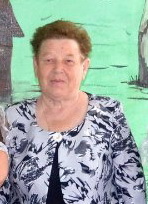 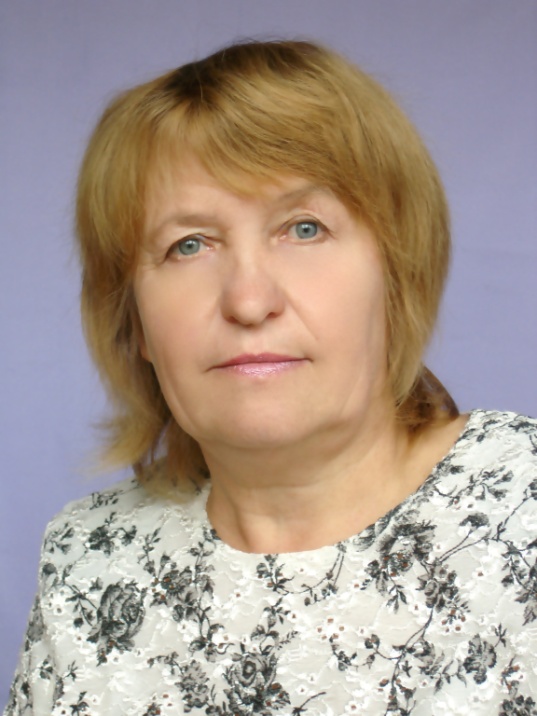 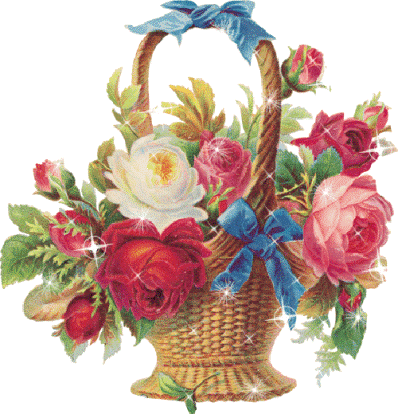 Бондарь Нина Ивановна
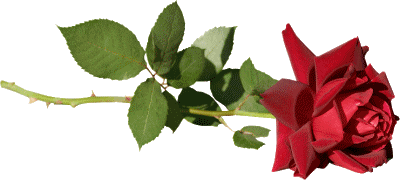 Щербак Александр Федорович
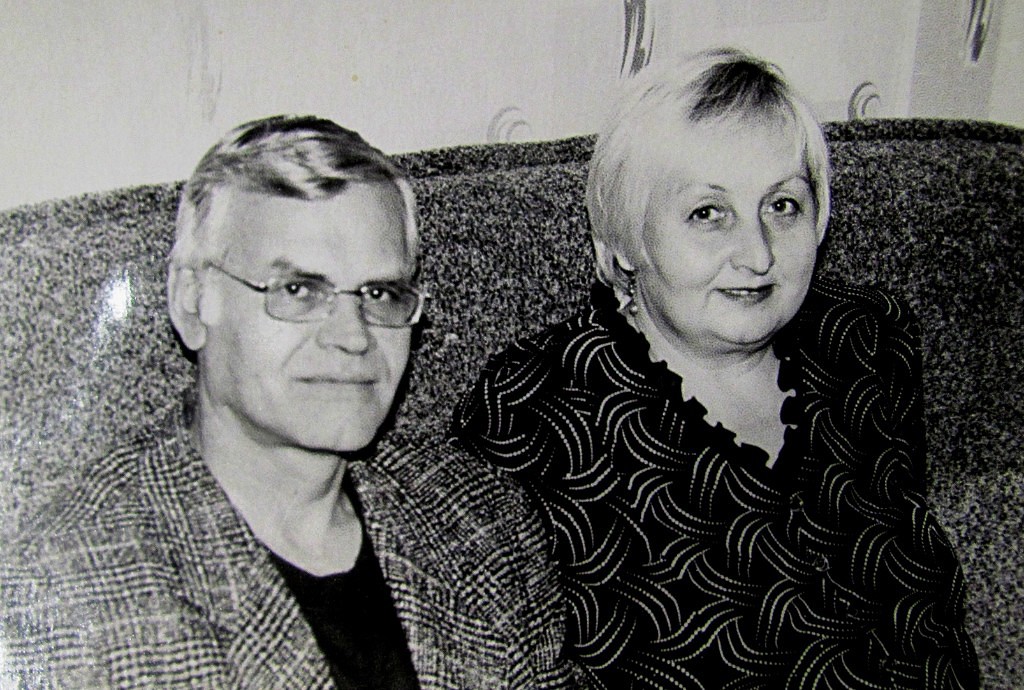 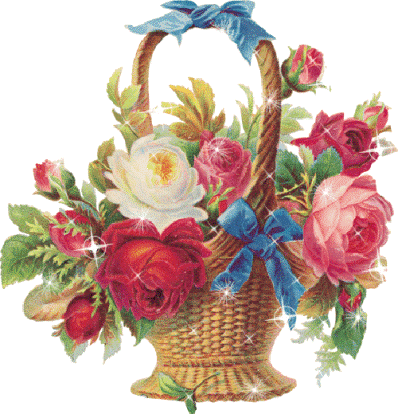 Щербак  Ирина Витальевна
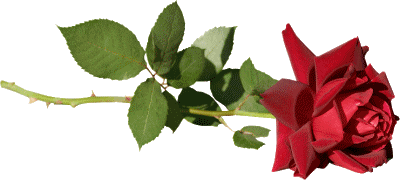 Щербакова Валентина Васильевна
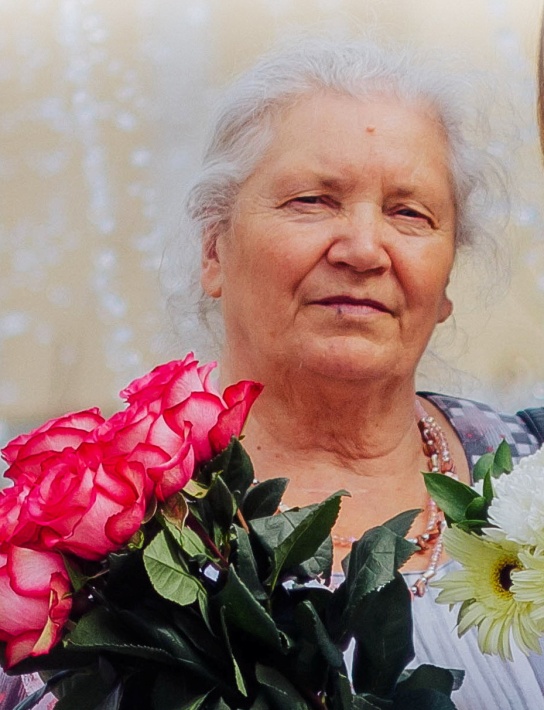 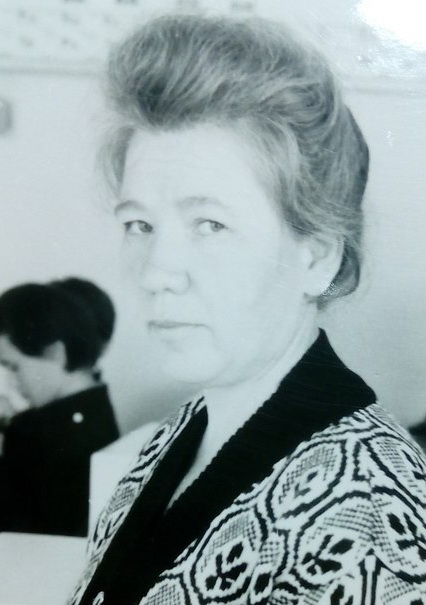 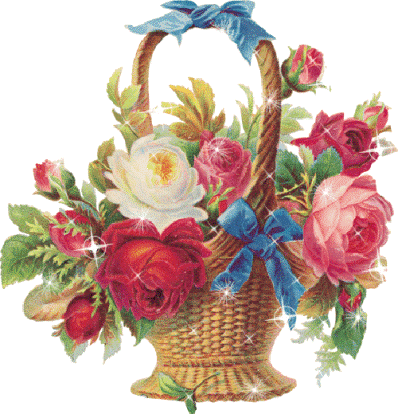 Плодущева Ольга Ивановна
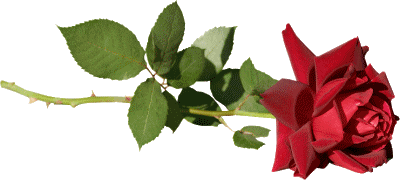 Баскакова Маргарита Николаевна
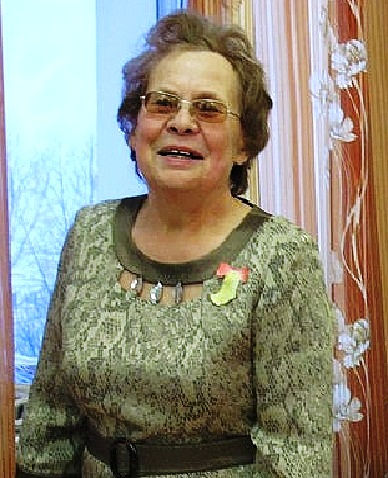 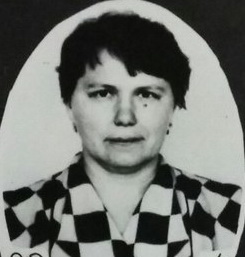 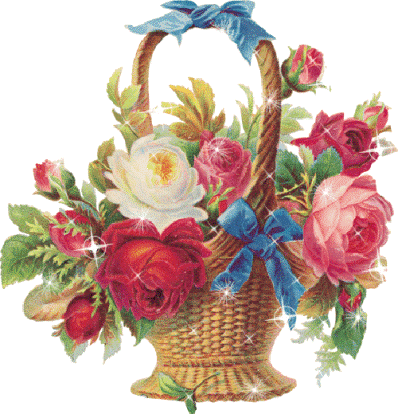 Зальцман Наталья Ивановна
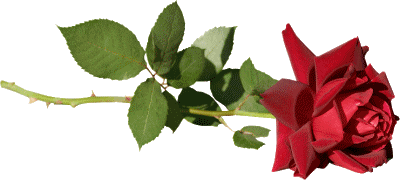 Опарина Наталья Константиновна
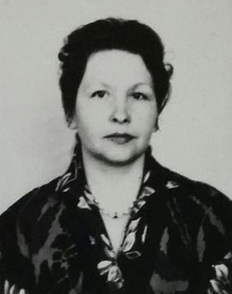 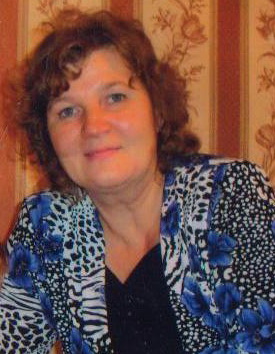 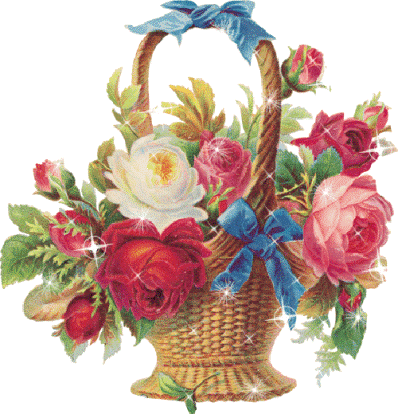 Андреева Маргарита Геннадьевна
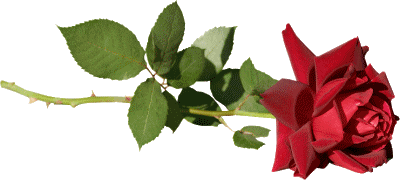 Исай Надежда Никитична
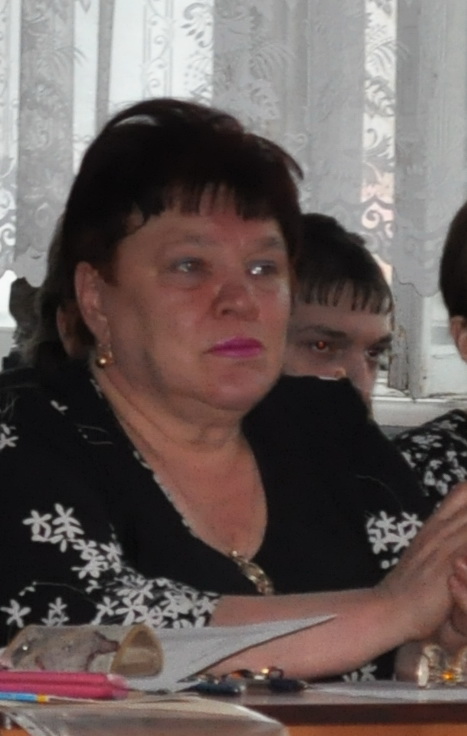 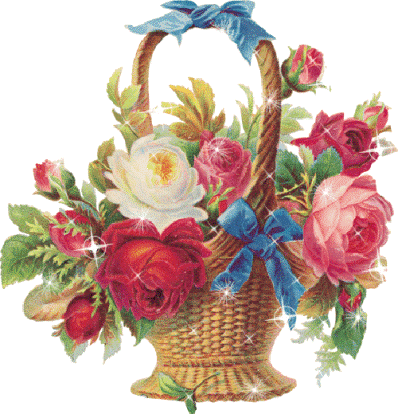 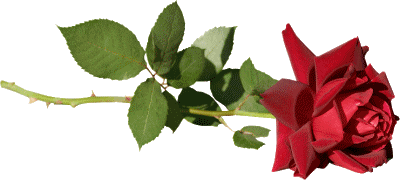 Лучше, чем профессия  учитель,Ты не найдешь, хоть обойди весь свет.Он детских душ наставник и целитель,Несет с собою солнца яркий свет!
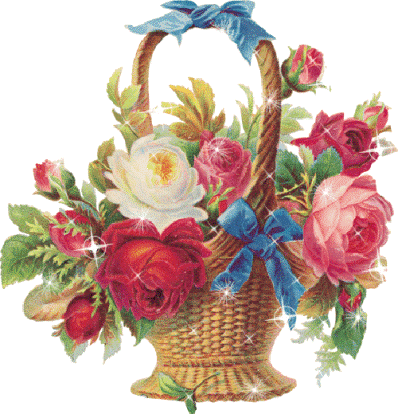